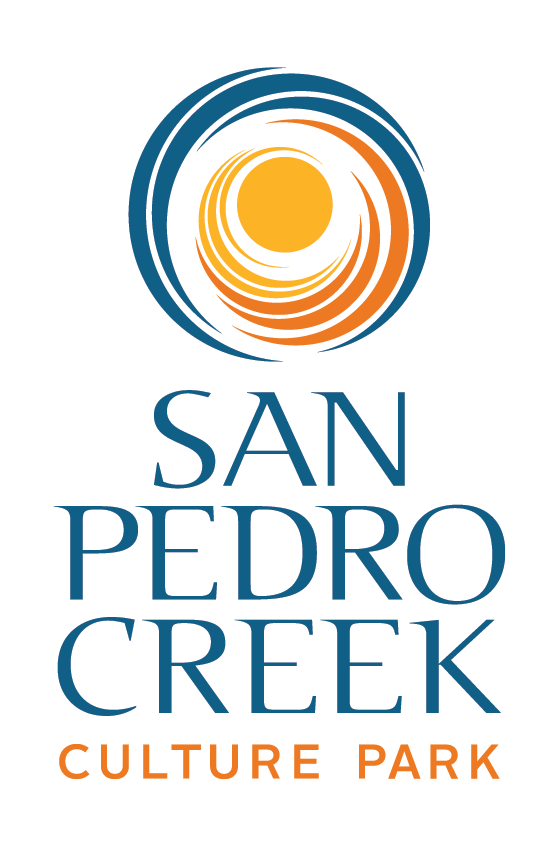 March 12, 2020
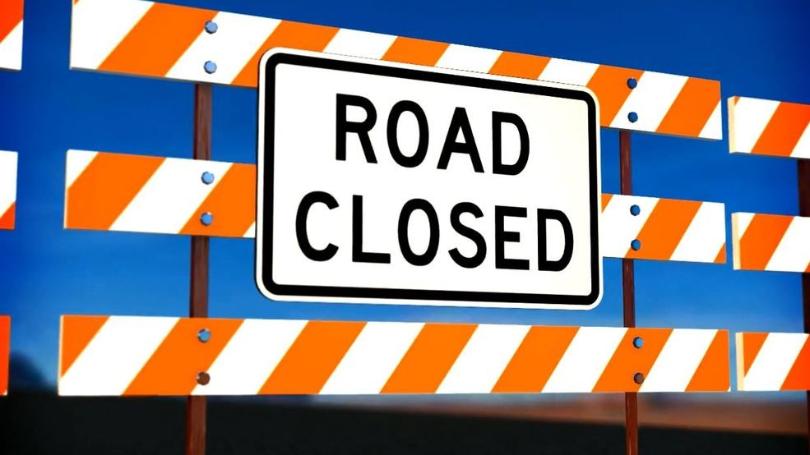 Street ClosureUpdates
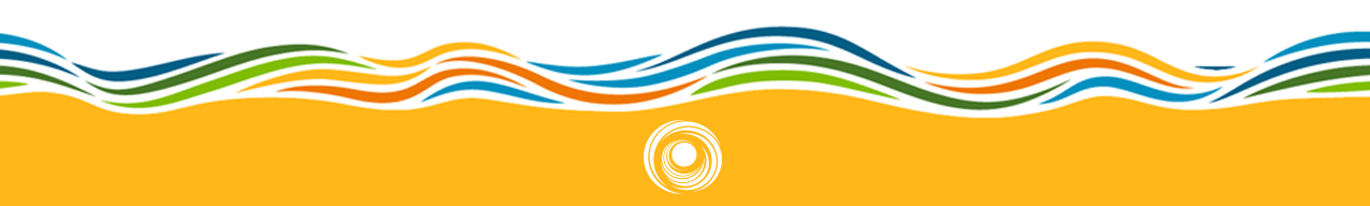 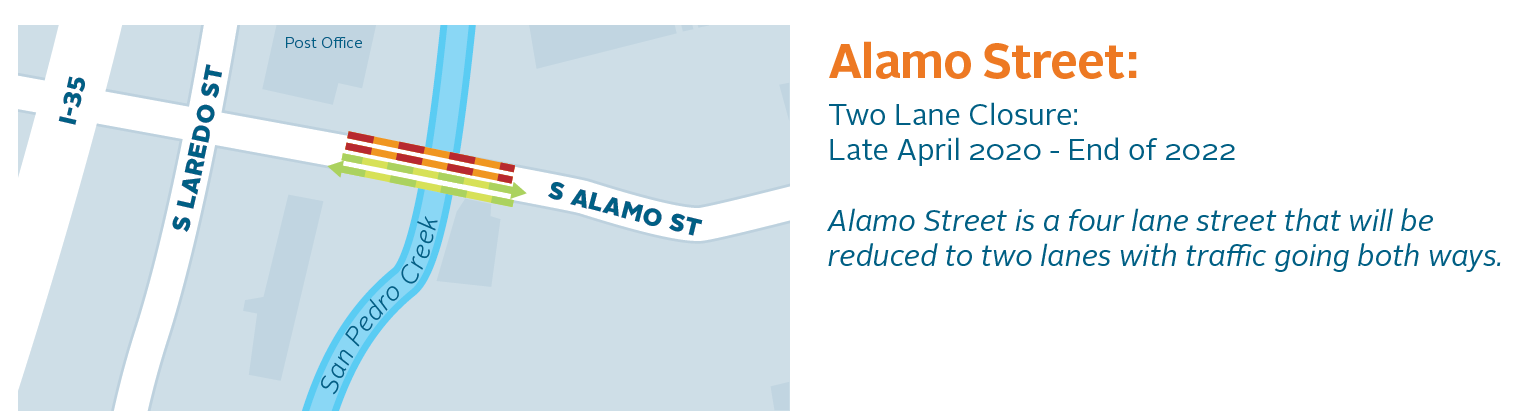 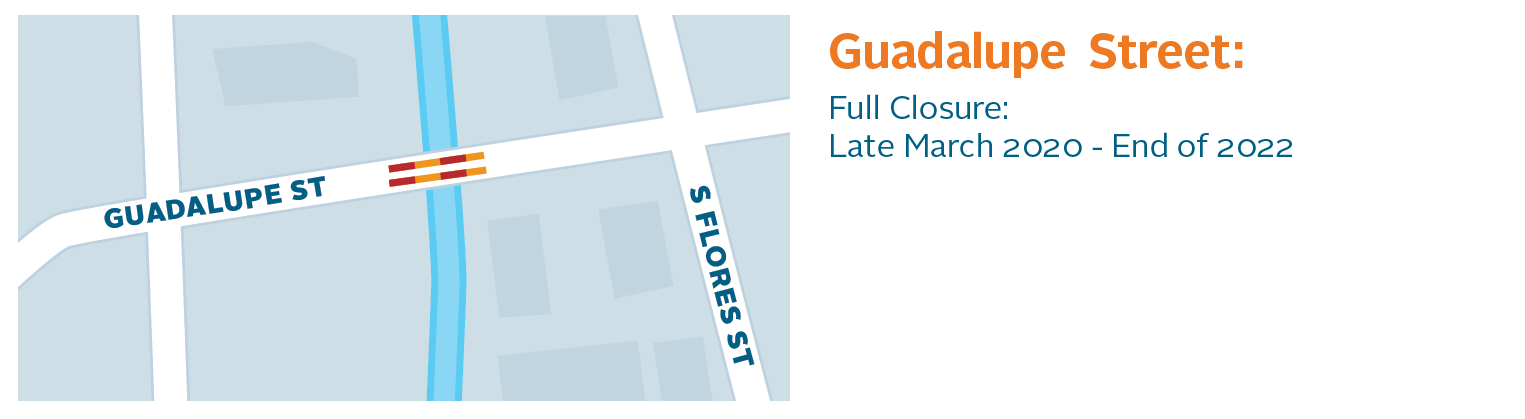 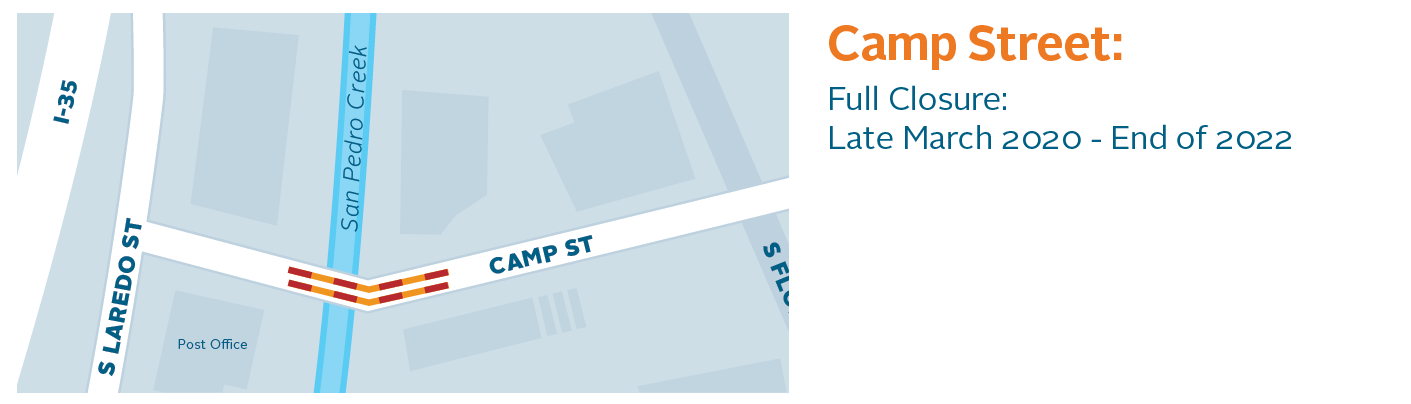 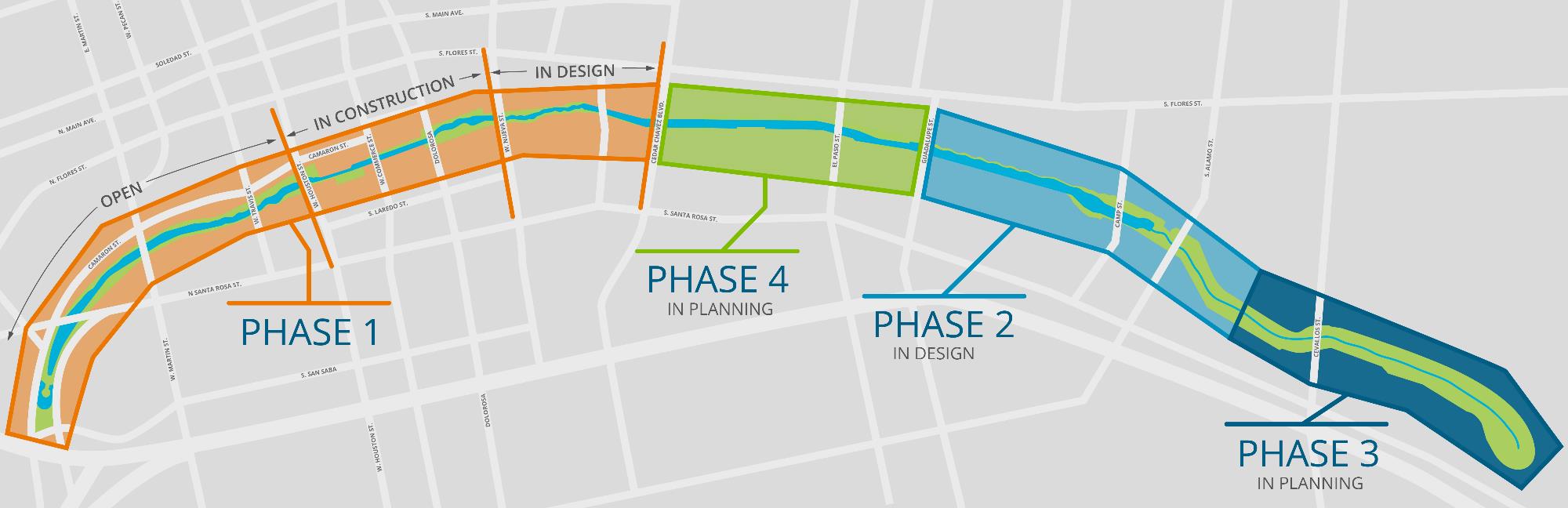 Street Closure Coordination
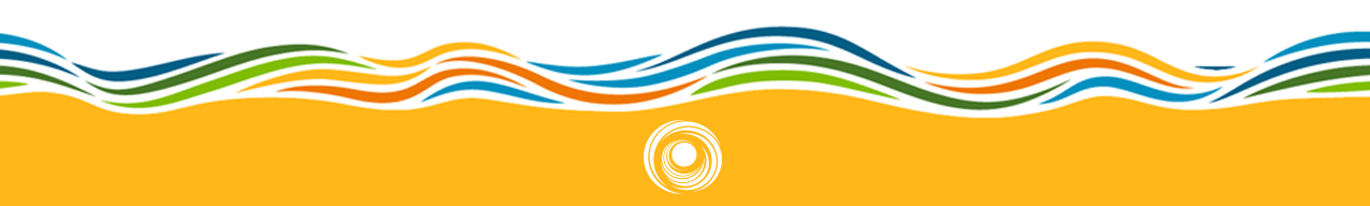 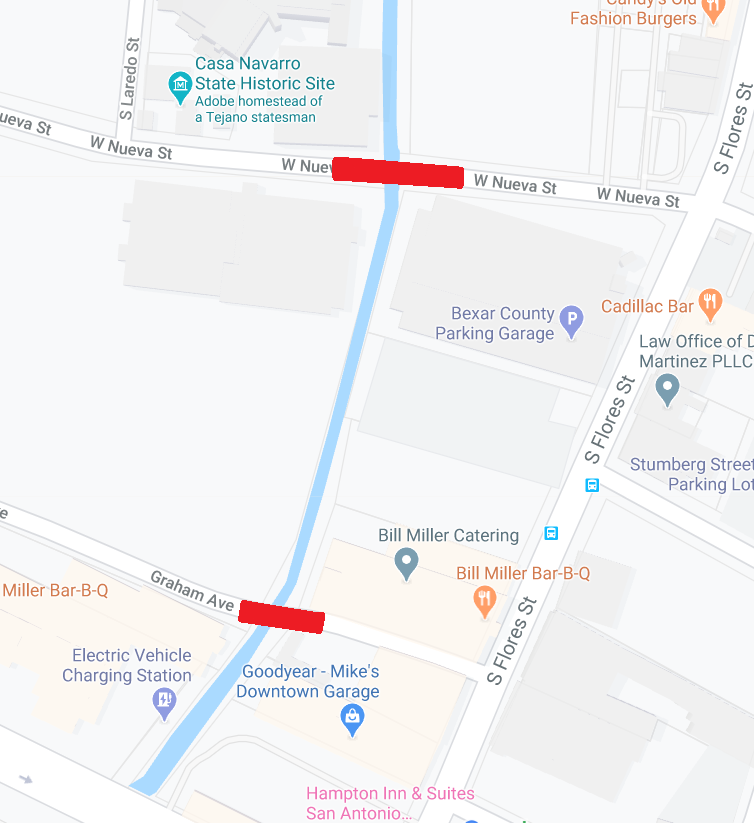 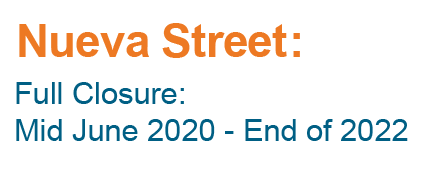 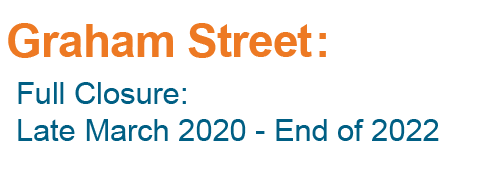 QUESTIONS